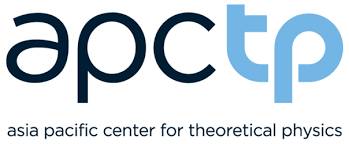 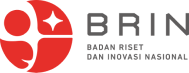 EPICS Client Tools
Keerati Manasatitpong
Natthawut Suradet

Workshop on Development of EPICS based instrumentation control system in accelerator research facilities
10-14 June 2024, BRIN, Yogyakarta, Indonesia
Contents
Client-server architecture
The basic: command line client
The standard: Control System Studio – Phoebus (CSS)
The advance: Python binding
Bonus: The convenience: WebSocket client
Bonus: The freedom: C/C++ binding
Lesson learned
2
Workshop on Development of EPICS based instrumentation control system in accelerator research facilities
2024-06-13
Client-server architecture
EPICS CA use client-server model
Support communication patterns:
Request-reply
Publish-subscribe
Communication using
TCP/IP
UDP/IP
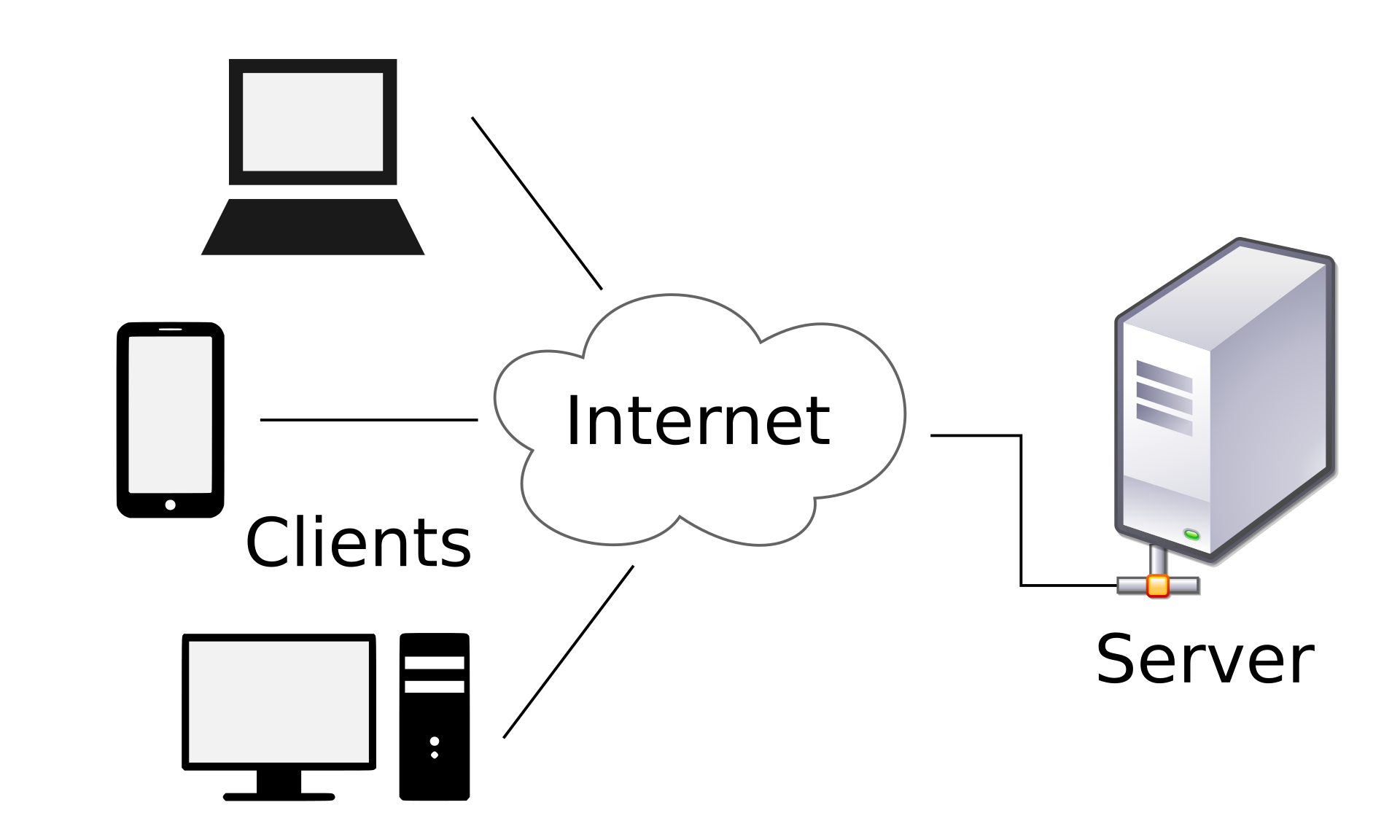 source: Wikipedia
3
Workshop on Development of EPICS based instrumentation control system in accelerator research facilities
2024-06-13
The basic: command line client
Read a PV named <NAME>
	   caget NAME

Write a PV named <NAME>
	   caput NAME value

Get information about that Record
	   cainfo NAME

Start a monitor
	   camonitor NAME
   (Cancel with [Ctrl] + [c])
>caget ARIDI-PCT:CURRENT
ARIDI-PCT:CURRENT  350.56
>
>caput ARIDI-PCT:CURRENT 401.5
Old: ARIDI-PCT:CURRENT  350.56
New: ARIDI-PCT:CURRENT  401.5
>
>cainfo ARIDI-PCT:CURRENT
ARIDI-PCT:CURRENT
   State:       connected
   Host:        sls-cagw-1
   Access:      read, no write
   Data type:   DBR_DOUBLE
   Element count: 1
>
>camonitor ARIDI-PCT:CURRENT
ARIDI-PCT:CURRENT 250.542
ARIDI-PCT:CURRENT 250.537
ARIDI-PCT:CURRENT 250.533
ARIDI-PCT:CURRENT 250.525
>
4
Workshop on Development of EPICS based instrumentation control system in accelerator research facilities
2024-06-13
The basic: command line client (2)
You can use –help option to show usage manual
For simple task you can use shell script with command line tools to create sequence
You also can call command line tools in programming language with system call
5
Workshop on Development of EPICS based instrumentation control system in accelerator research facilities
2024-06-13
The standard: Control System Studio – Phoebus (CSS)
This is a graphic user interface development tool
Download  http://download.controlsystemstudio.org/release/4.5/cs-studio-4.5.9-win32.win32.x86_64.zip 
You also need Java runtime  https://download.java.net/openjdk/jdk17/ri/openjdk-17+35_windows-x64_bin.zip 
After download finish, extract both file in the same folder and edit Java path or you can rename Java directory to jdk to use default path (follow my instruction)
phoebus.bat is the startup file for Phoebus
6
Workshop on Development of EPICS based instrumentation control system in accelerator research facilities
2024-06-13
The standard: Control System Studio – Phoebus (CSS) (2)
7
Workshop on Development of EPICS based instrumentation control system in accelerator research facilities
2024-06-13
The standard: Control System Studio – Phoebus (CSS) (3)
To create new GUI, click Applications > Display > New display
You will be asked to enter the new GUI name
You will be ready to create GUI now
Follow my instruction to learn about widget
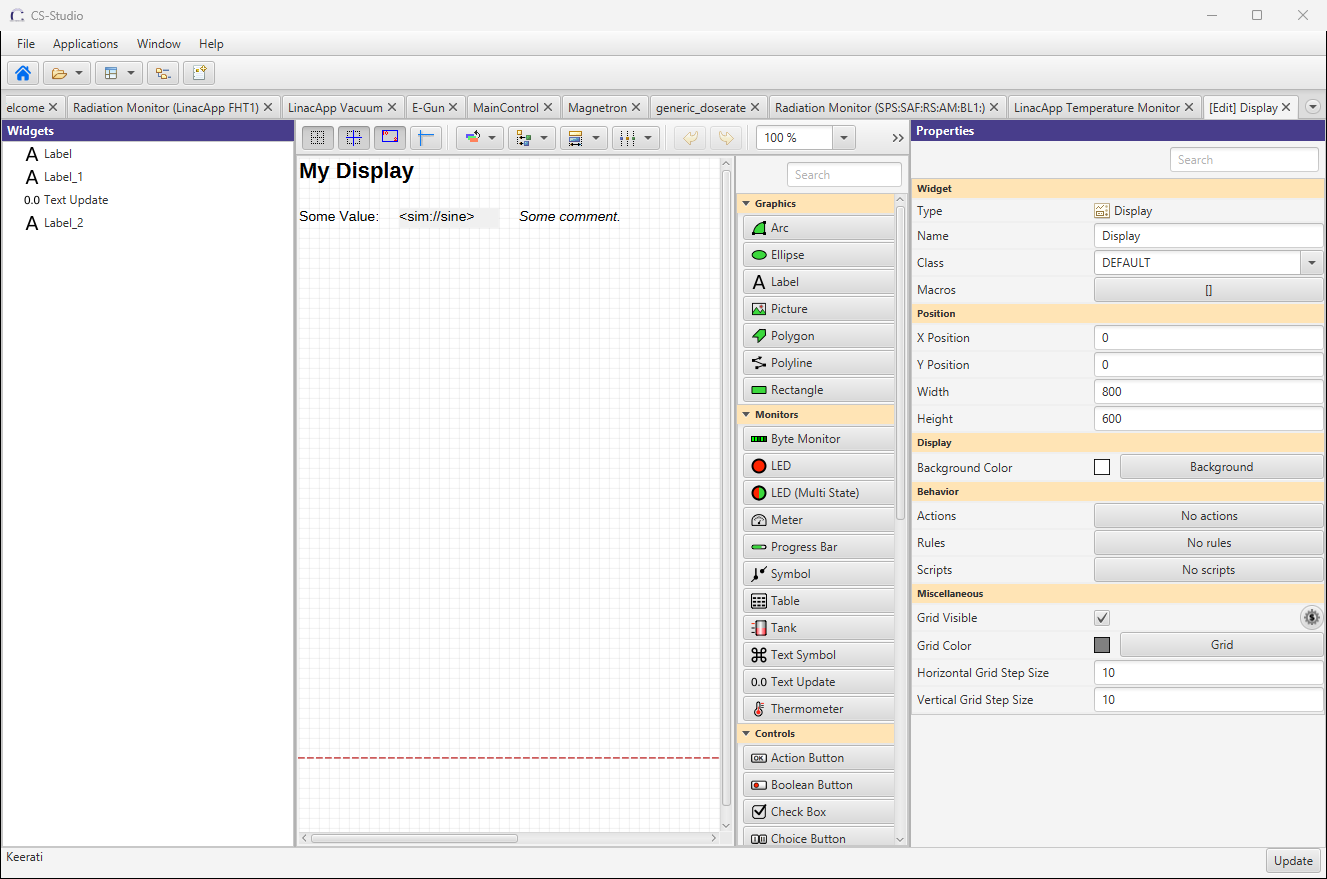 8
Workshop on Development of EPICS based instrumentation control system in accelerator research facilities
2024-06-13
The standard: Control System Studio – Phoebus (CSS) (4)
To create new graph from archive data, click Applications > Display > Data browser
Follow my instruction to add Appliance and PVs
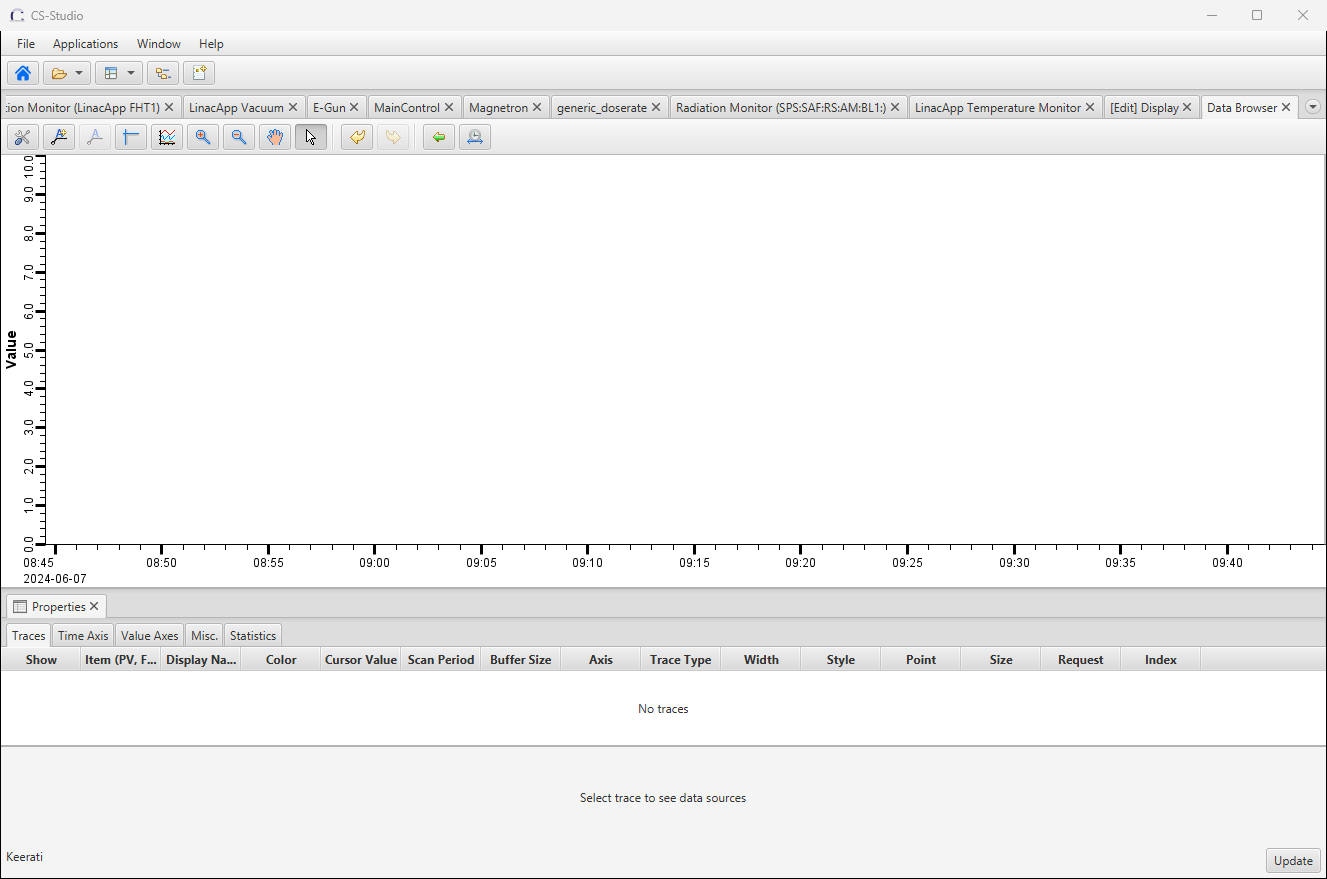 9
Workshop on Development of EPICS based instrumentation control system in accelerator research facilities
2024-06-13
The standard: Control System Studio – Phoebus (CSS) (5)
Each widget has its own behavior
Phoebus support Action and Rule
Phoebus support JavaScript and Python scripting
Be careful with PV data type, conversion can cause unexpected behavior
Be careful with floating precision and format, the data may not be shown correctly if you set it wrong
10
Workshop on Development of EPICS based instrumentation control system in accelerator research facilities
2024-06-13
The advance: Python binding
import epics
import datetime
# import os

count = 0
pv = "linacapp:vac:tpg1:P_Vacuum"
pv2 = "linacapp:env:adaq1:Temp1"

def monitor_callback(pvname, value, timestamp, **kwargs):
    global count
    dt = datetime.datetime.fromtimestamp(timestamp)
    print("(" + str(count) + ") " + pvname + " at " + str(dt) + " is " + str(value))
    count += 1
    if count > 5:
        epics.camonitor_clear(pvname)
        print("stop")

# epics.ca.find_libca()
# epics.ca.find_libCom()
# os.environ["EPICS_CA_ADDR_LIST"] = "10.110.0.101"
vacuum = epics.caget(pv)
temperature = epics.caget(pv2)
print("vacuum=" + str(vacuum) + " temperature=" + str(temperature))

epics.camonitor(pv, callback=monitor_callback)
You will need Channel access for Python install by using command:
pip install pyepics
Then import epics package in the code
Example 
11
Workshop on Development of EPICS based instrumentation control system in accelerator research facilities
2024-06-13
The advance: Python binding (2)
import matplotlib.pyplot as plot
import matplotlib.dates as md
import http.client
import json
import datetime as dt
import time
import matplotlib.pyplot as plt

connection = http.client.HTTPConnection('10.0.0.10', 17668)
connection.request("GET","/retrieval/data/getData.json?pv=linacapp%3Avac%3Atpg1%3AP_Vacuum&from=2022-11-15T12%3A00%3A00.000Z&to=2022-11-16T12%3A00%3A00.000Z")
response = connection.getresponse()
data = json.load(response)
secs = [x['secs'] for x in data[0]['data']]
dates = [dt.datetime.fromtimestamp(t) for t in secs]
vals = [x['val'] for x in data[0]['data']]
fmt = md.DateFormatter('%Y-%m-%d %H:%M:%S')
ax = plt.gca()
ax.xaxis.set_major_formatter(fmt)
plot.scatter(dates, vals)
plot.show()
You can also access Appliance from Python
We will use common http client
Example 
12
Workshop on Development of EPICS based instrumentation control system in accelerator research facilities
2024-06-13
Bonus: The convenience: WebSocket client
In this topic, we will need epics2web to be installed
epics2web is a Tomcat servlet that convert CA to WebSocket (WS)
WS is a standard protocol defined in HTTP protocol suite
It design to be a bidirectional communication protocol to supplement HTTP
epics2web provide JavaScript client to program webpage to access PV
get and monitor are available, but no put
13
Workshop on Development of EPICS based instrumentation control system in accelerator research facilities
2024-06-13
Bonus: The convenience: WebSocket client (2)
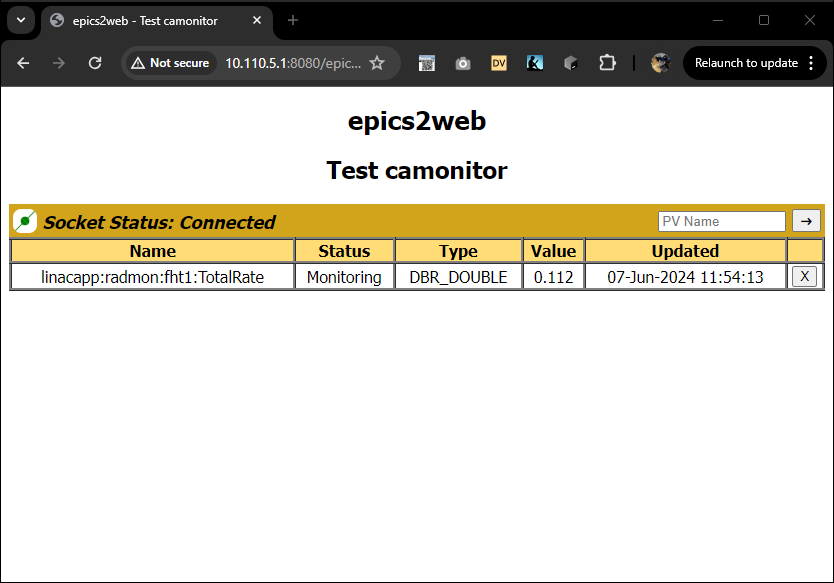 14
Workshop on Development of EPICS based instrumentation control system in accelerator research facilities
2024-06-13
Bonus: The convenience: WebSocket client (3)
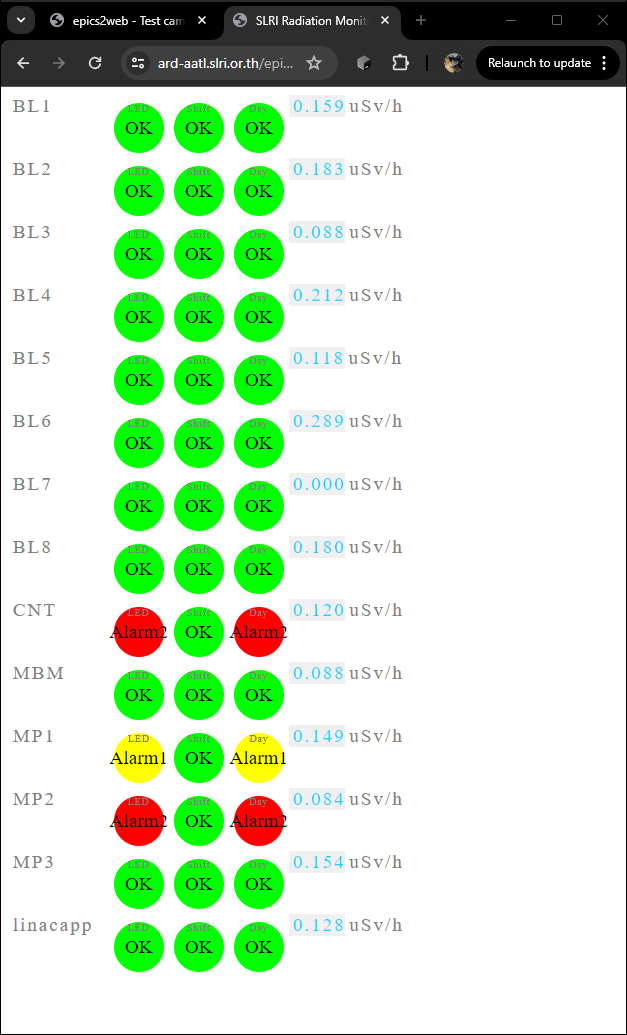 Example application
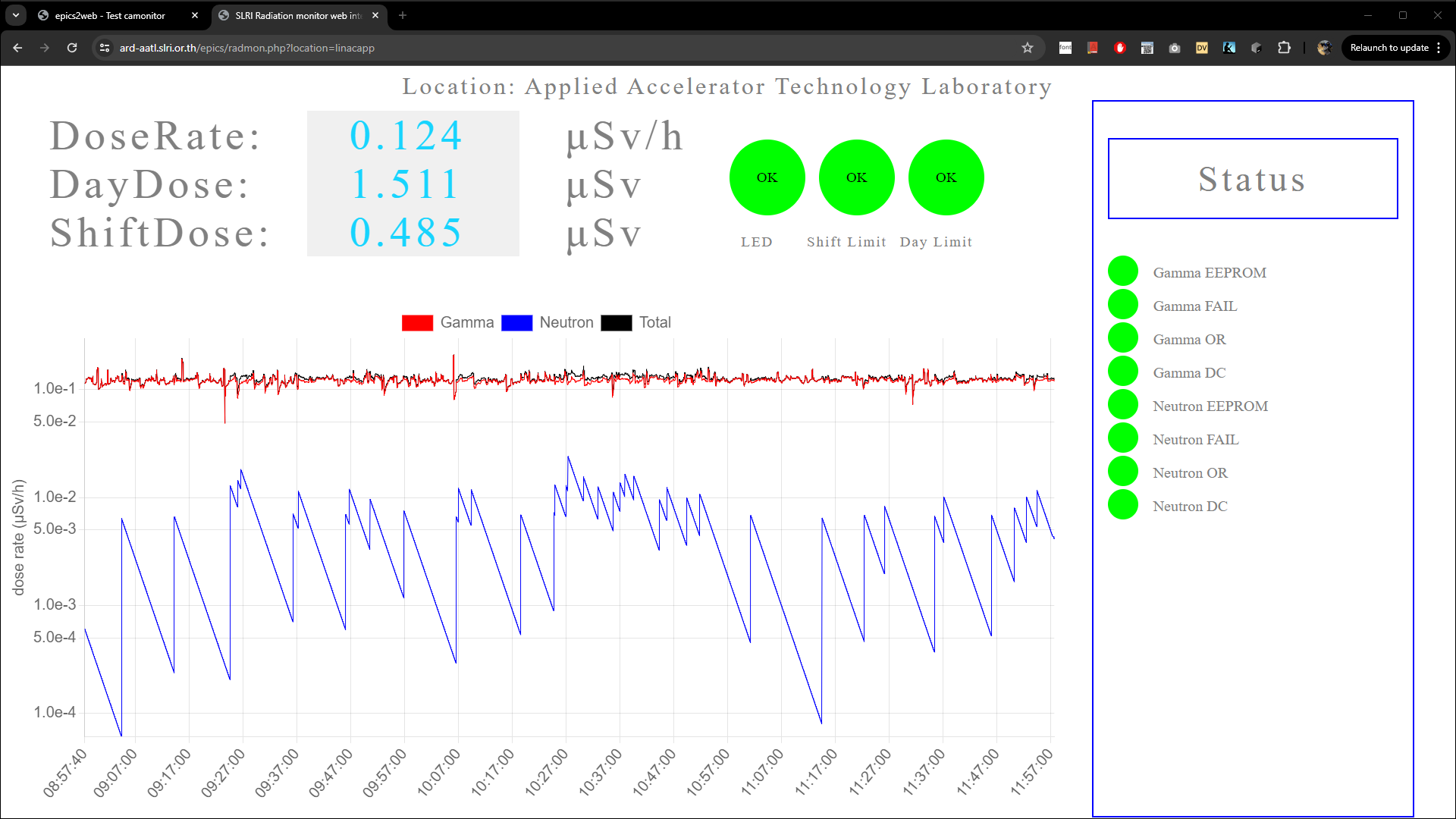 15
Workshop on Development of EPICS based instrumentation control system in accelerator research facilities
2024-06-13
Bonus: The freedom: C/C++ binding
The most advance form to make a client is C/C++ binding
You can do everything up to your C/C++ skill
C/C++ code can be called from most languages
The best example code can be found in EPICS base code
/opt/brin/app/epics/base/modules/ca/src/tools
In this directory you can find all 4 command line clients (caget/caput/camonitor/cainfo)
Let’s look inside together
16
Workshop on Development of EPICS based instrumentation control system in accelerator research facilities
2024-06-13
Lesson learned
You have experience in using command line clients
You have experience in use and develop the GUI using Phoebus
You have been demonstrated on how other languages and platforms connect with EPICS PV using CA
17
Workshop on Development of EPICS based instrumentation control system in accelerator research facilities
2024-06-13
THANK YOU
2024-06-13
Workshop on Development of EPICS based instrumentation control system in accelerator research facilities
18